Ohm’s Law
V = I R
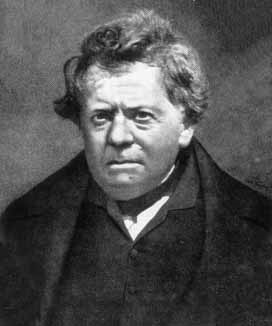 Georg Ohm
How is voltage related to current?
The amount of current that flows through a wire depends on the voltage. The greater the voltage the faster the charges flow.
V = IR
If ↑ V then ↑ I
If ↓ V then ↓ I
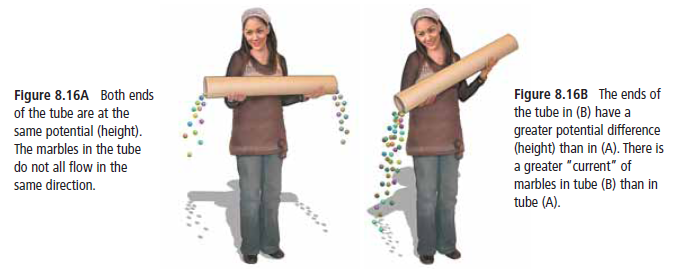 How is Current related to Resistance?
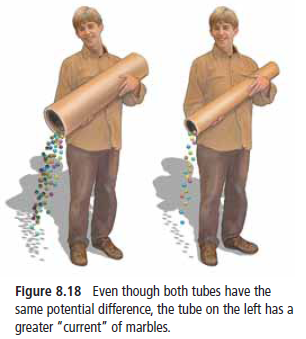 Summary    - Last slide before notes on Ohm’s Law Calculations
The unit for resistance is called the Ohm (Ω)
The relationships between voltage(V), current(I), and resistance(R):
V = I R
in Ohms (Ω)
in Volts (V)
in Amperes (A)
DO THIS!
Textbook pages 293, 294 #1-3 on both!
Text: Pg. 301 #8 – 13 (omit 11)
Text: Pg. 303 #26 – 31 (omit 30)
Calculating Resistance Problems! For marks!
Warm –up use Ohm’s Law V=IR  to complete Table By Finding unknown in each row. Show Steps! Convert using conversion factors where needed!
Ohm’s Law Problem
A vacuum cleaner is plugged into a 120 V outlet. The vacuum cleaner is rated at 12000 mA. What is the resistance of the motor and circuitry of the vacuum?
Key – Warm-up Ohm’s Law
Doing the Work
Thinking Steps
Voltage (V) = 120 VCurrent (I) = 12000 mA
Identify the known variables.

Identify all the unknown variables.

Adjust formula to solve for unknown.

Convert all values to standard units. Volts (V)–Ohms () - Amperes(A)

Substitute the numbers into the formula and solve.
Resistance (R) = ?